Jahrestagung BDN – September 2022, Berlin
R. Clotten, Freiburg
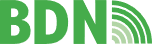 Berufsverband
Nuklearmediziner Deutscher E.V.
Fachgespräch nach QSV
Fachgespräch nach QSV
Qualitätssicherungsvereinbarung Spezial-Labor
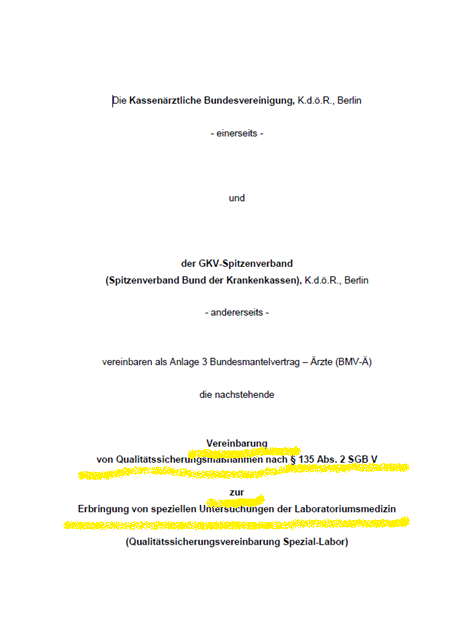 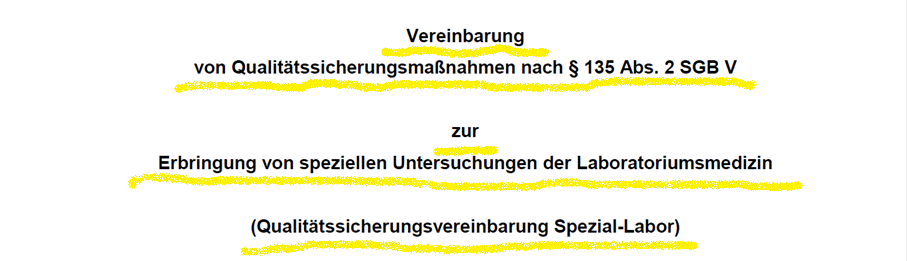 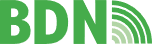 Berufsverband
Nuklearmediziner Deutscher E.V.
2
Fachgespräch nach QSV
§ 3 Fachliche Befähigung
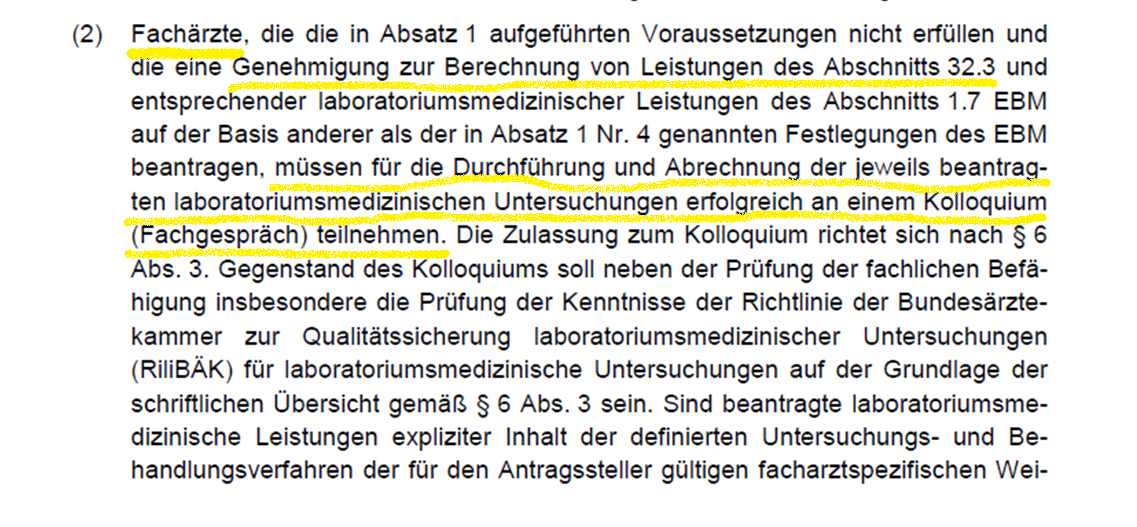 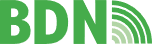 Berufsverband
Nuklearmediziner Deutscher E.V.
3
Fachgespräch nach QSV
Welche Voraussetzungen zur Durchführung von Laboruntersuchungen müssen erfüllt werden?
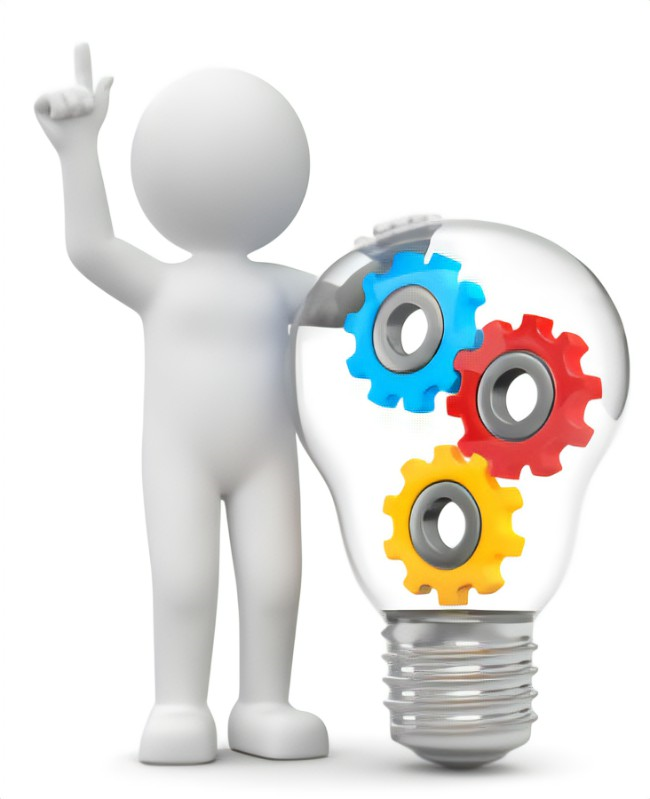 Fachärzte 
Von der Teilnahme am Kolloquium sind befreit: Ärzte und Ärztinnen für Laboratoriumsmedizin, Mikrobiologie, Infektionsepidemiologie und Transfusionsmedizin
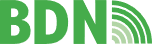 Berufsverband
Nuklearmediziner Deutscher E.V.
Teilnahme am Kolloquium
Fachgespräch (Wiederholung nach 3 Monaten möglich)
4
Fachgespräch nach QSV
Nachweise zum internen Qualitätsmanagement
1.  Leistungsverzeichnis
der durchgeführten Untersuchungsverfahren und der Untersuchungsmaterialien je Analyt
2.  Organigramm der personellen Struktur und der Befugnisse 
in der Einrichtung im Zusammenhang mit Leistungen nach Nr. 1 mit Angabe des/der für die jeweiligen Untersuchungsverfahren verantwortlichen Arztes/Ärzte
3.  Verzeichnis der Untersuchungsverfahren,
für die Unit-Use-Reagenzien verwendet werden
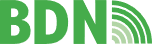 Berufsverband
Nuklearmediziner Deutscher E.V.
4.  Verzeichnis der Geräte 
unter Angabe des Namens , des Herstellers, der Typbezeichnung und Seriennummer sowie des Standorts
5.  Verfahrensanweisung 
zur regelmäßigen Überwachung der Funktion der Geräte, der Reagenzien und der Analysensysteme
6. Verfahrensanweisung zur Präanalytik
für die fachgerechte Entnahme und Behandlung, die Annahme bzw. Ablehnung, Kennzeichnung und Bearbeitung von Untersuchungsmaterial sowie die Berichtübermittlung
5
Fachgespräch nach QSV
Themen zur Kolloquiumsvorbereitung
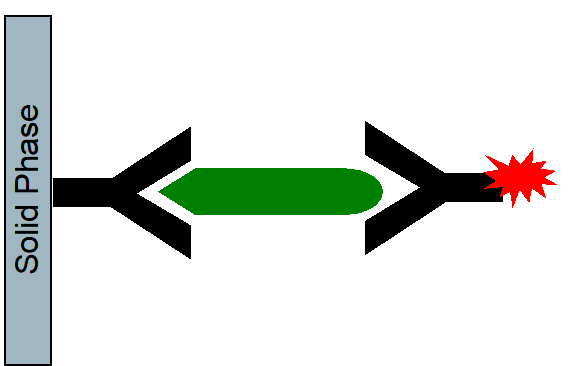 Grundzüge immunologischer Analytik:
Radioimmunoassays sowie Fluoreszenz-,
Chemie-, Lumineszenz- & Enzym-Immunoassays
Sandwich-Assay (IRMA)
Eigenständige Durchführung und Beurteilung der Parameter:
Tumormarker:	AFP, CA15-3, CA19-9, CAL, CEA, FER, iPTH, PSA
SD-Parameter: TSH, FT3, FT4, hTG-s, aTG, TRAK, aTPO
Hormone:	E2, FSH, hCG, LH, PROG, PROL, TST
Vitamine:	VD25, VB12, FOL
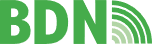 Berufsverband
Nuklearmediziner Deutscher E.V.
Vorgaben der Ärztekammer & KVen bezgl. Umsetzung QS/QM
Implementierung der Richtlinie der Bundesärztekammer (Rili-BÄK) z.B. Organisation und Durchführung der Ringversuche
6
Fachgespräch nach QSV
Gesetzliche Vorgaben
Die Sicherstellung & Einhaltung der gesetzl. Vorgaben liegt in der Verantwortung des Praxisinhabers / der Praxisinhaberin!
Gem. §9 der Medizinprodukte-Betreiberverordnung Absatz (1):
Jeder, der „(…) laboratoriumsmedizinische Untersuchungen durchführt, hat vor Aufnahme dieser Tätigkeit ein Qualitätssicherungssystem nach dem Stand der medizinischen Wissenschaft und Technik zur Aufrechterhaltung der erforderlichen Qualität, Sicherheit und Leistung bei der Anwendung von In-vitro-Diagnostika sowie zur Sicherstellung der Zuverlässigkeit der damit erzielten Ergebnisse einzurichten.
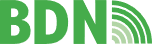 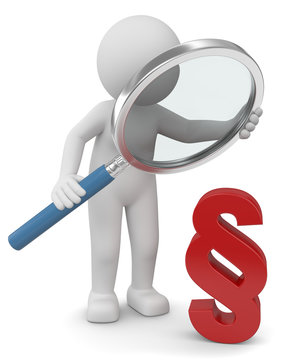 Berufsverband
Nuklearmediziner Deutscher E.V.
Eine ordnungsgemäße Qualitätssicherung nach Satz 1 wird vermutet, wenn Teil A der Rili-BÄK beachtet wird.“
7
Fachgespräch nach QSV
Qualitätsanforderungen gem. Rili-BÄK
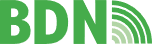 Berufsverband
Nuklearmediziner Deutscher E.V.
8
Fachgespräch nach QSV
Rili-BÄK
Die Richtlinie der Bundesärztekammer zur Qualitätssicherung laboratoriumsmedizinischer Untersuchungen ist als behördlich überwachter Patientenschutz zu verstehen!

Die Überwachung erfolgt durch:
die zuständigen Landesbehörden sowie
die KVen (im Rhythmus von 5 Jahren, nach dem Zufallsprinzip)
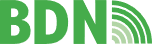 Berufsverband
Nuklearmediziner Deutscher E.V.
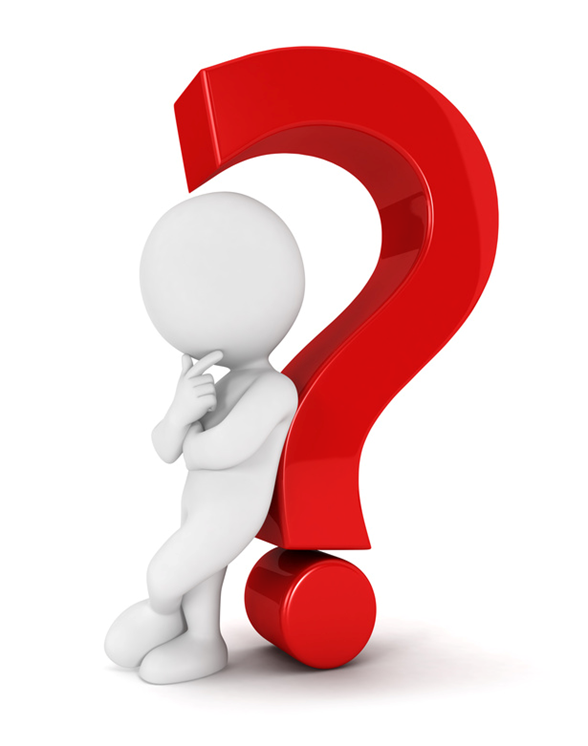 Noch Fragen:
Weitere Informationen können Sie dem Handout entnehmen oder gerne direkt unter clotten@euro-labor-freiburg.de kontaktieren.
9